الدرس الثامن
أشارك واقسم
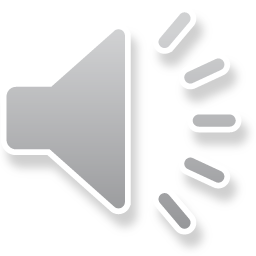 أشارك واقسم
عزيزي التلميذ :يتوقع منك في نهاية الدرس ان :
1.ان تعرًف مفهوم القسمة
2.ان تكتب عملية القسمة بشكل صحيح
3.ان تجد ناتج القسمة
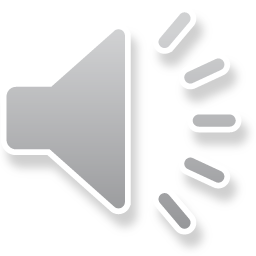 أشارك واقسم
نشاط (1)
15 طوقا وزعت على 5 فتيات بالتساوي .كم طوقا حصلت كل واحدة
15تقسم على 5 الناتج..........
5=       اطواق       15
3
3
عندما تتم المشاركة بعدل ومساواة فأنت تقسم
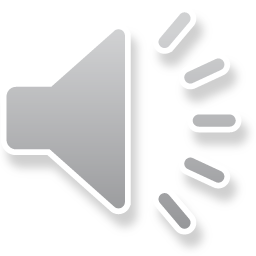 أشارك واقسم
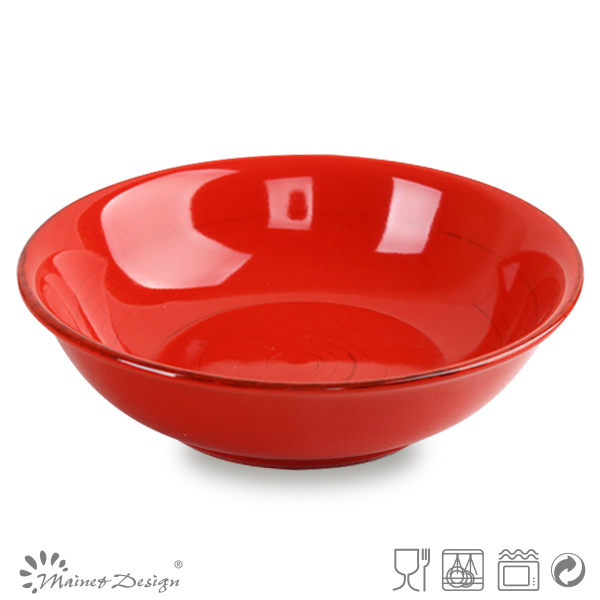 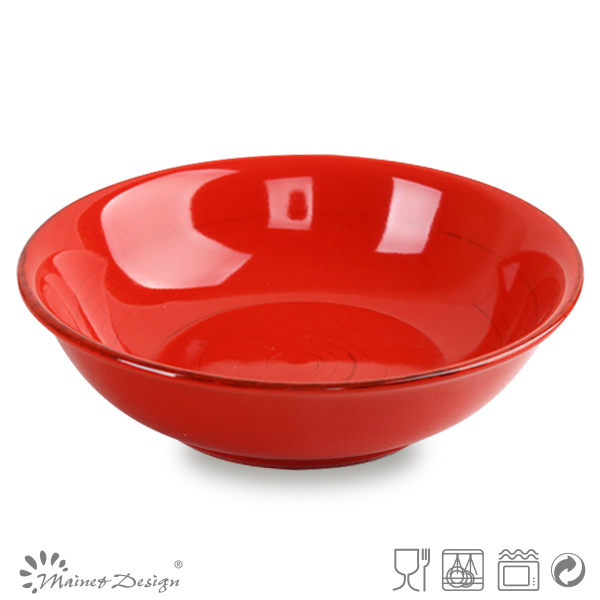 النشاط (2)
12 كيس  بذور في 4اوعية


16 خرزة في 2عقد(عقدين)
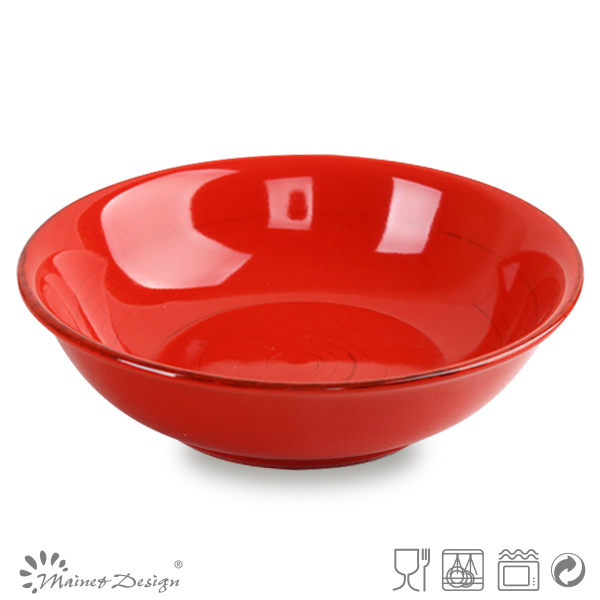 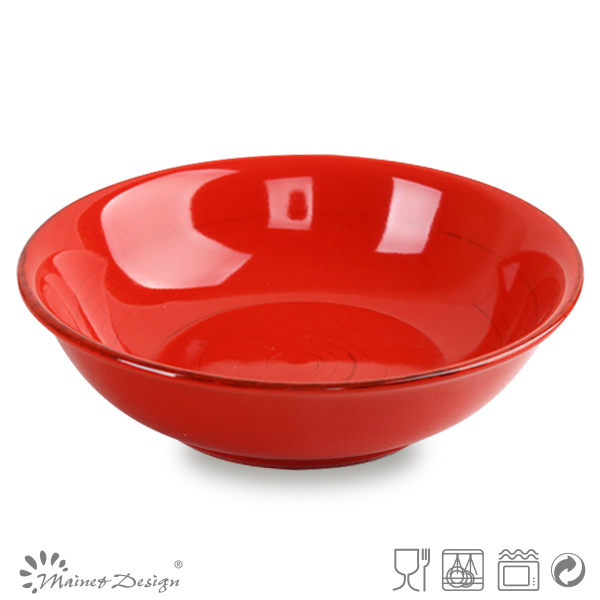 3
12          4=
8
16       2=
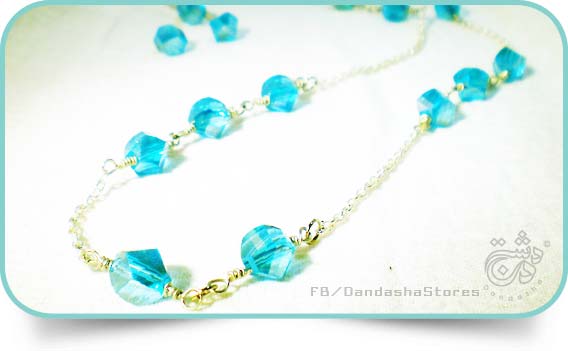 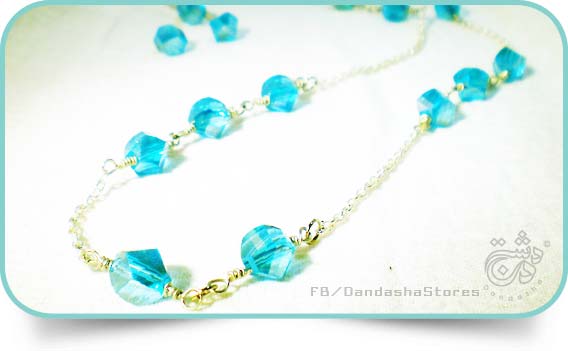 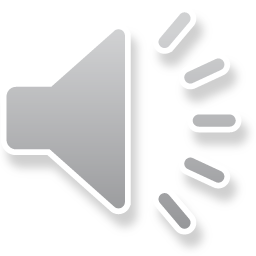 أشارك واقسم
اوجد ناتج ما يلي مستعينا بالصور
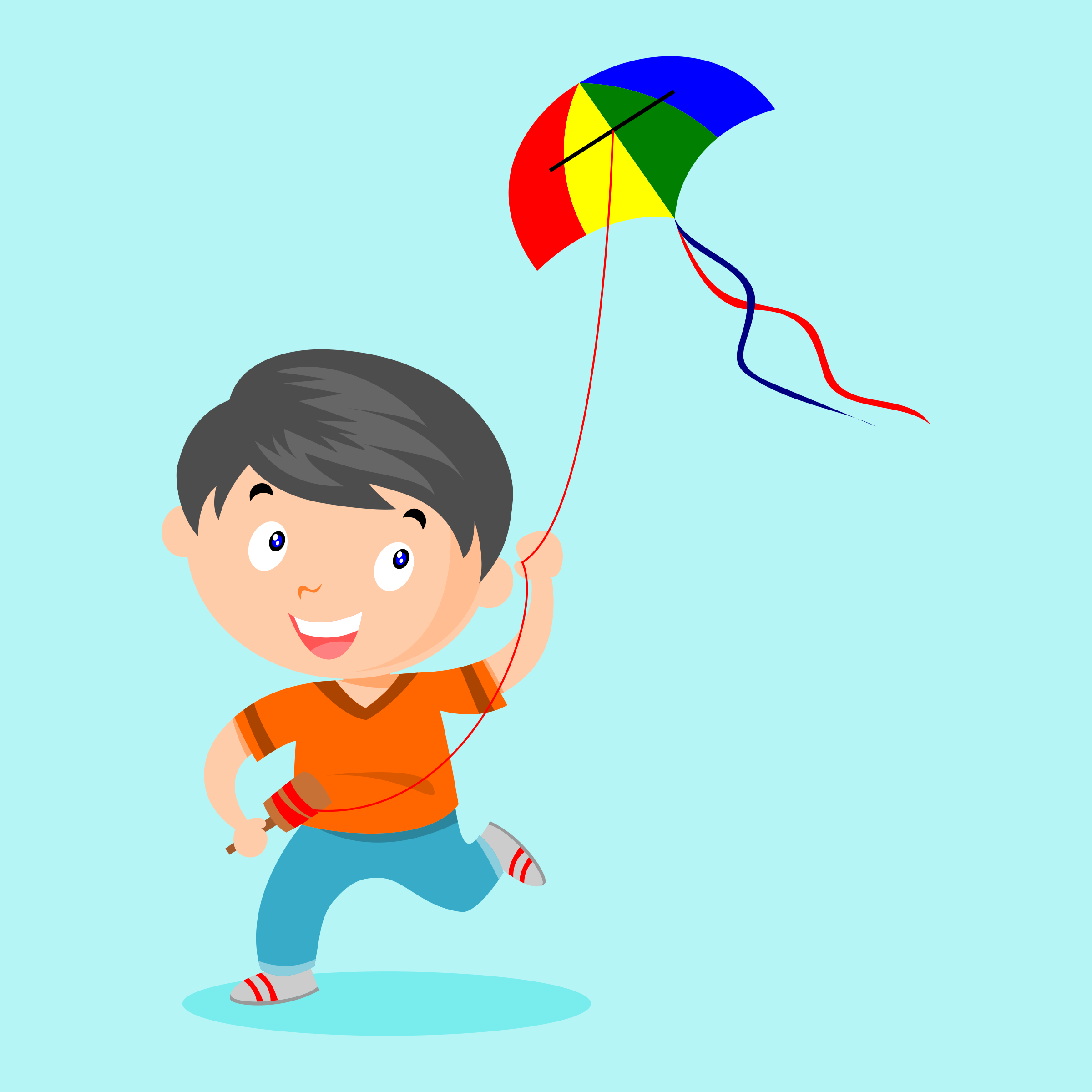 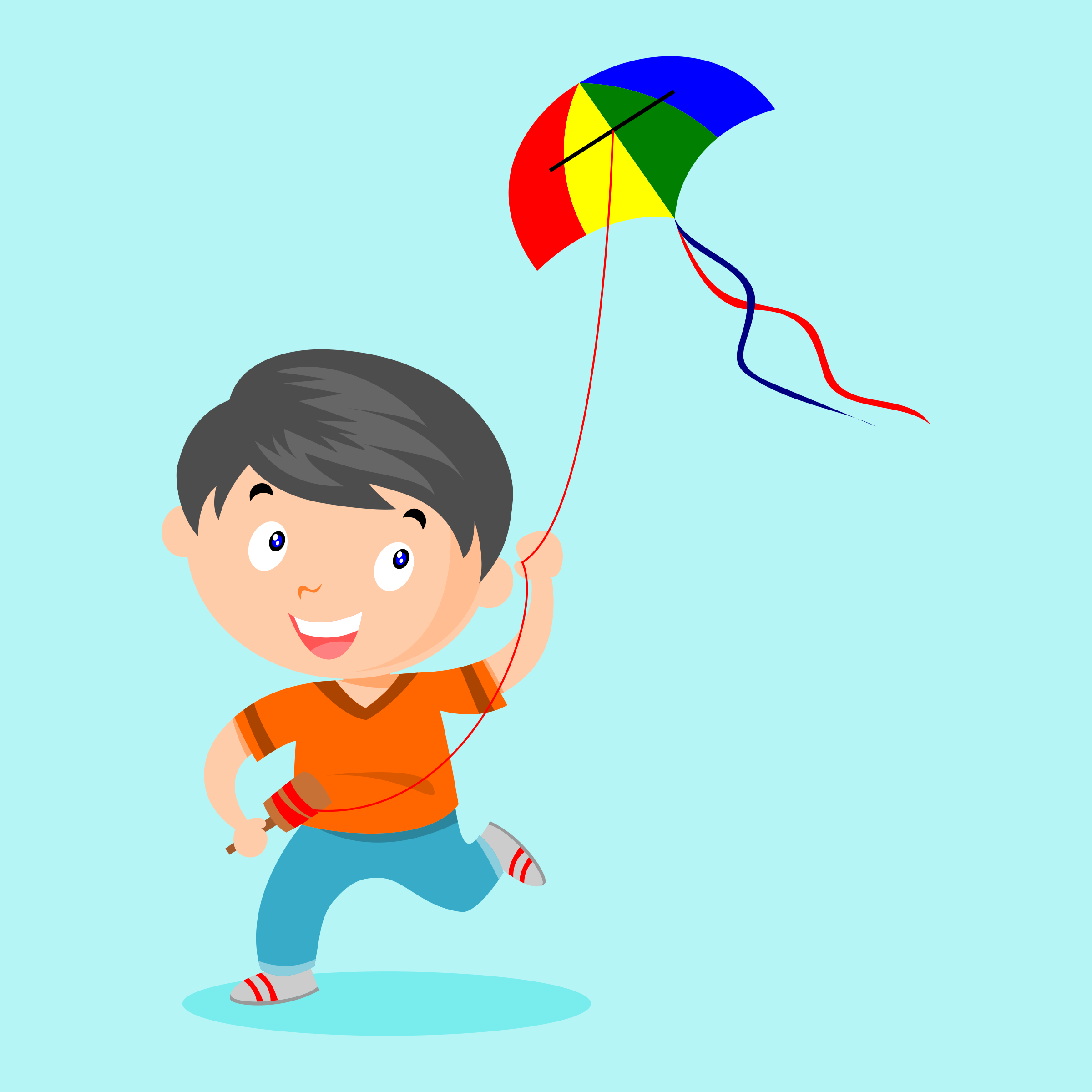 10 بالونات وزعت على 2 طفل 
10      2=
9 كرات في 3 علب  
9      3=
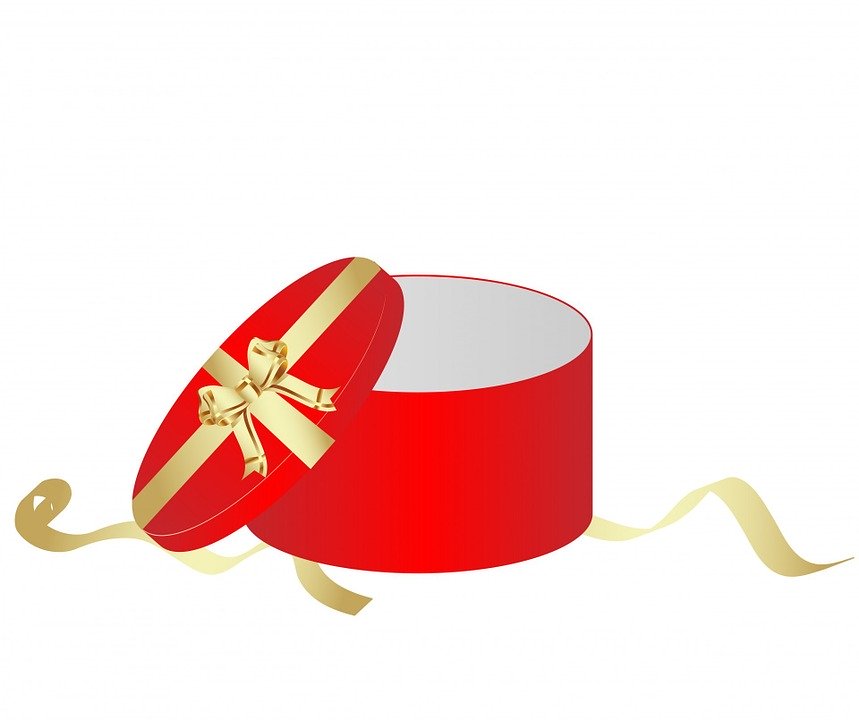 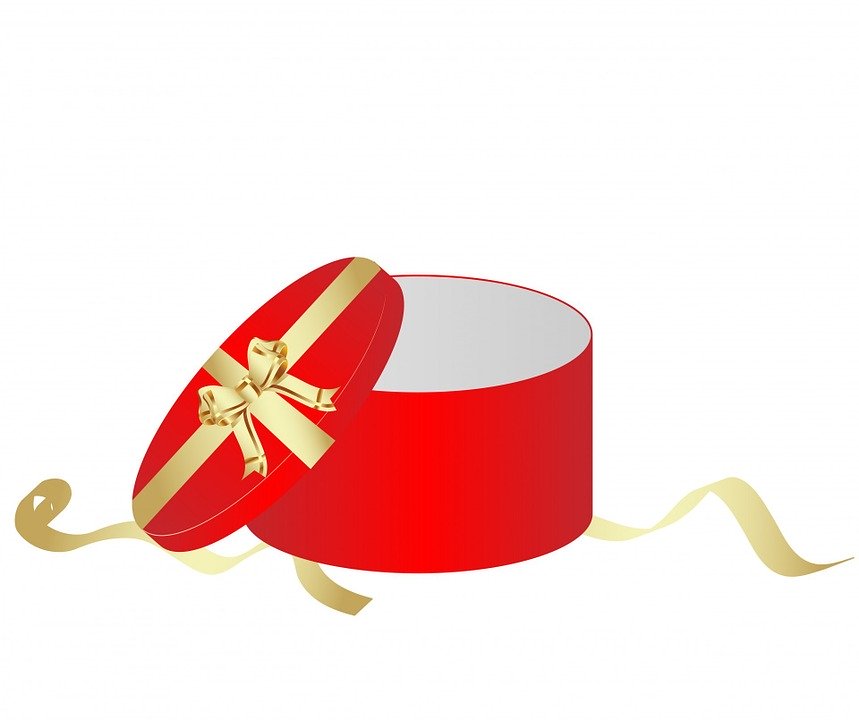 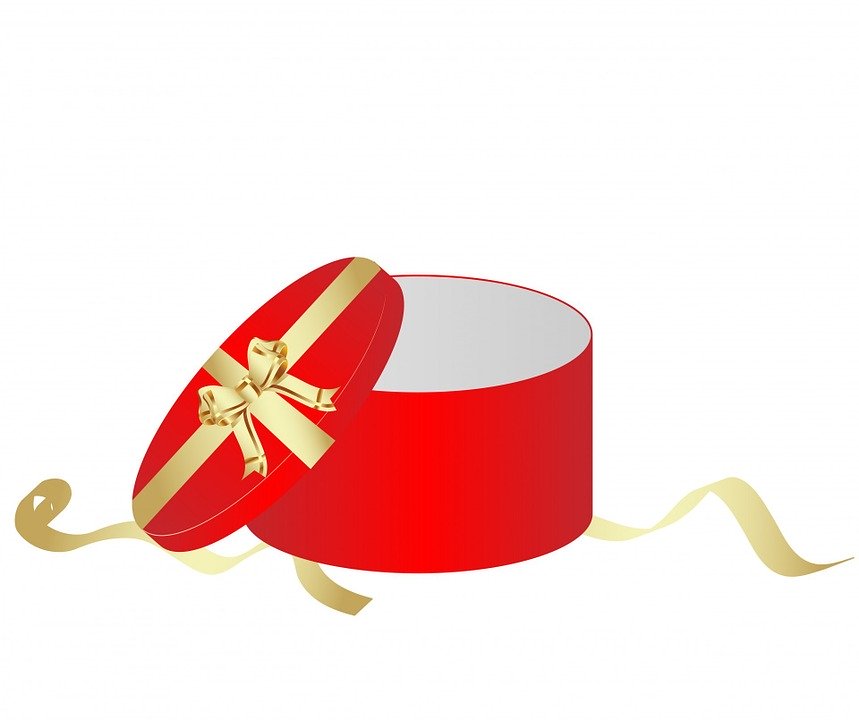 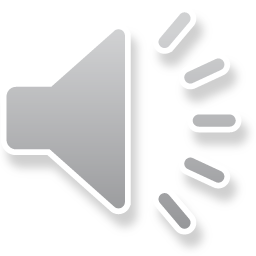 تنويه هام
عزيزي الطالب:

                                ا                            ارجو حل التمرين الموجود في الملف المرفق مع الفيديو


                                                 عزيزي ولي امر الطالب :   

 ارجو متابعة التلميذ في حل التمرين                                                                                               
                                                        
أتمنى لكم النجاح والتوفيق                        والسلام عليكم ورحمة الله وبركاته
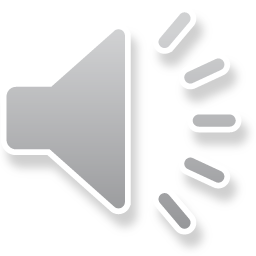